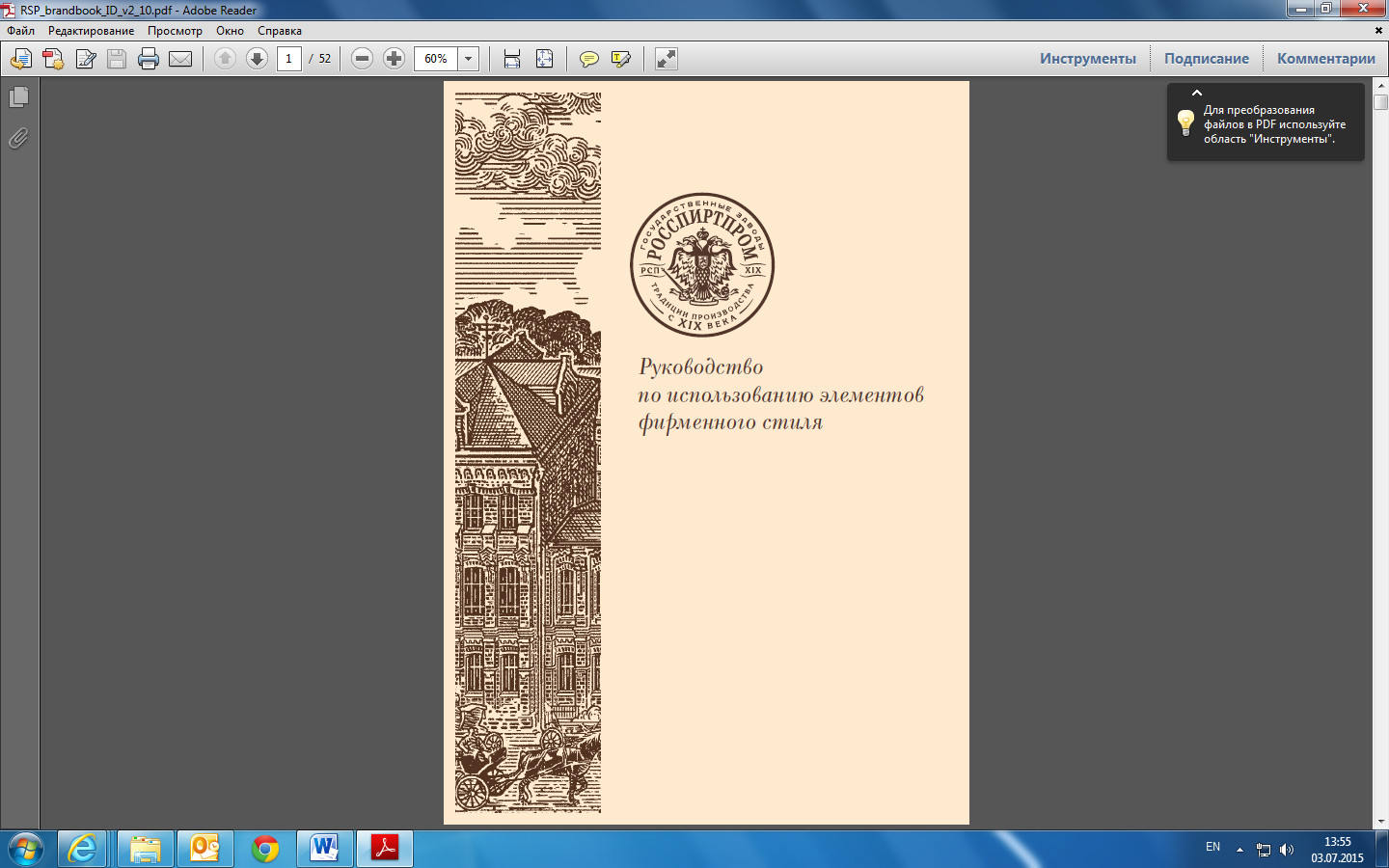 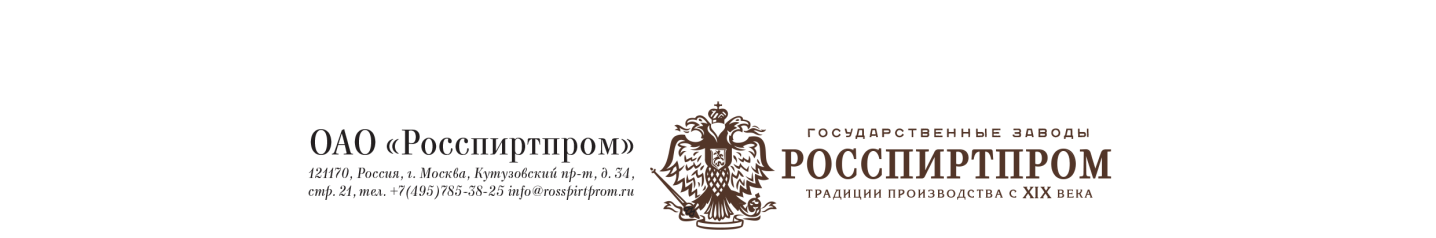 Министерство науки и высшего образования Российской Федерации
Федеральное государственное бюджетное
образовательное учреждение
высшего образования
«Курский государственный университет»
Курская региональная бизнес-школаАттестационная работа на тему:«Совершенствование управления проектами предприятия»  

                                                                          Выполнил:                                                                                                                                           Михайлюк А.А.                                                                                                   Научный руководитель:                                                                                                                кандидат экономических наук,
                                                                                            доцент Иванова Л.А.
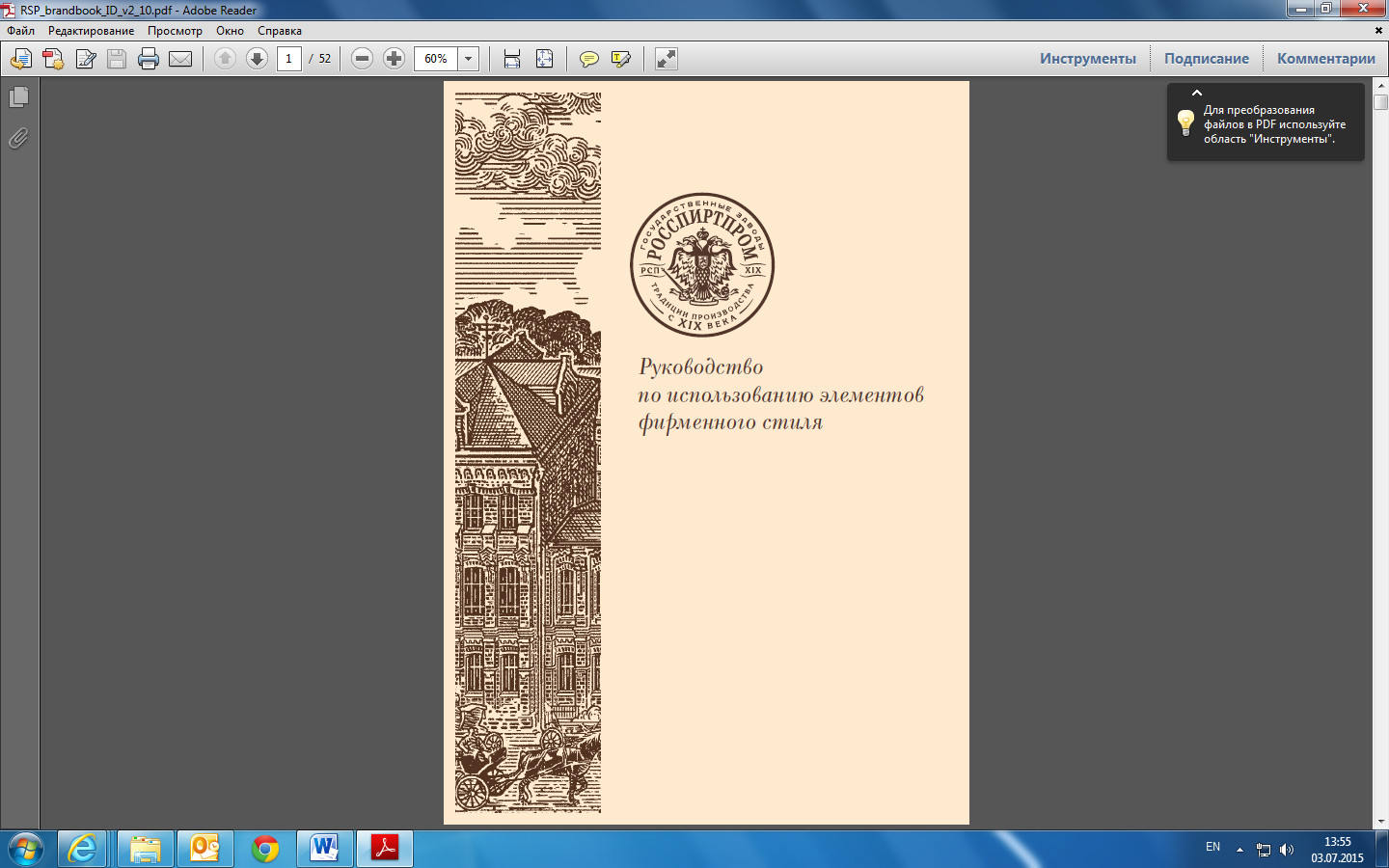 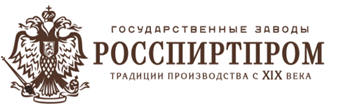 ЦЕЛЬ ПРОЕКТА
Целью проекта является улучшение состояния окружающей среды от деятельности спиртового завода и увеличение объёмов выпускаемой продукции за счет реализация проекта модернизации цеха по полной переработке основного отхода спиртового производства – барды.
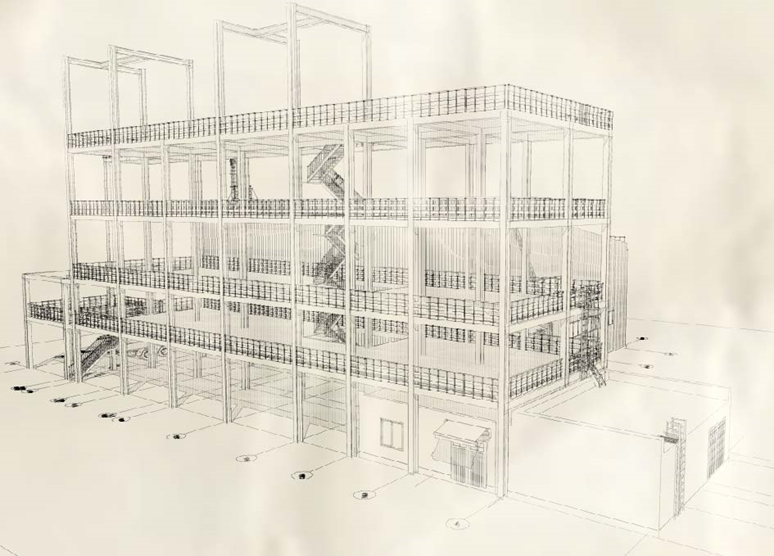 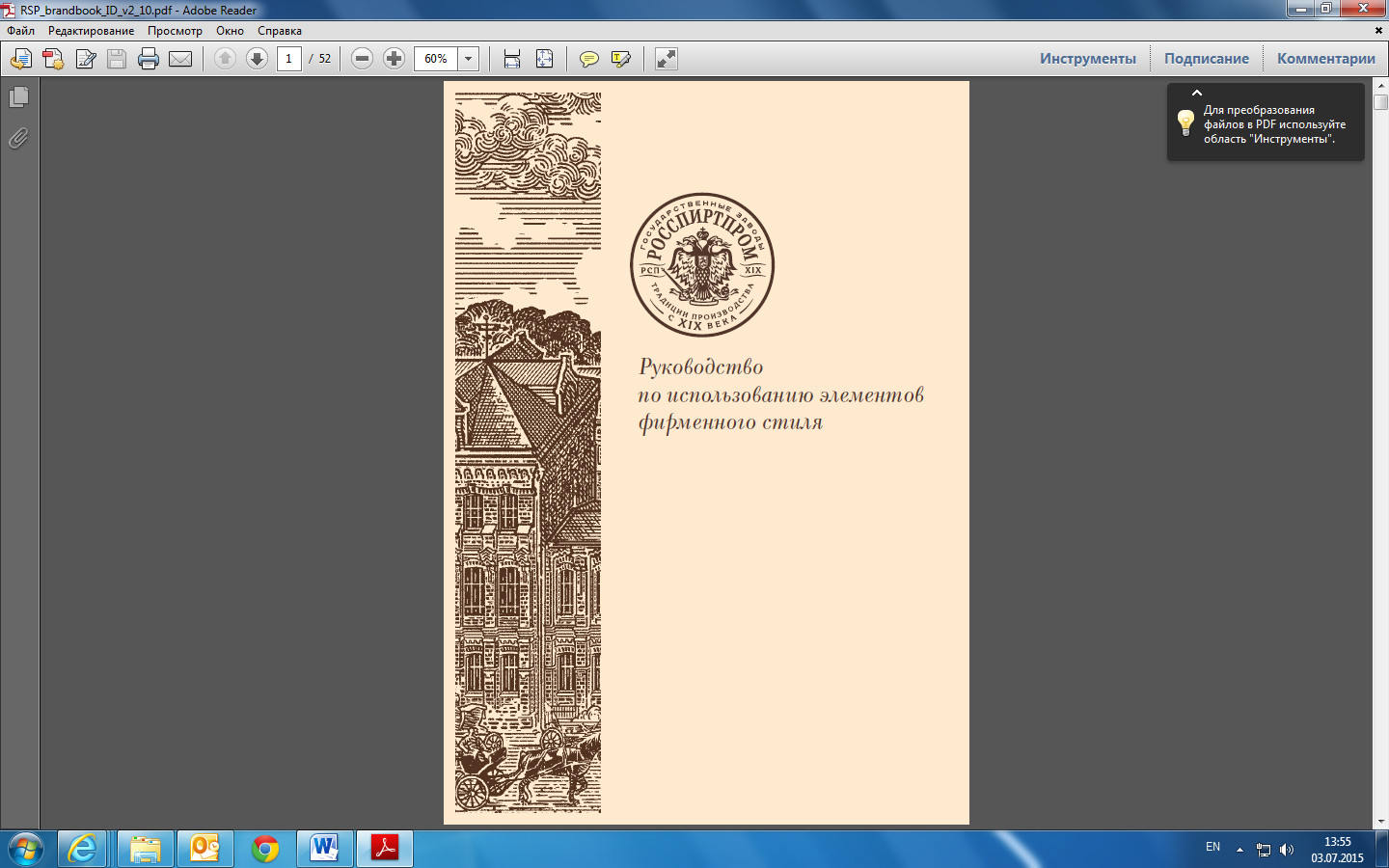 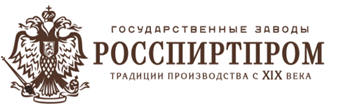 ЗАДАЧИ ПРОЕКТА
Задачи совершенствования управления
1. Усовершенствование структуры управления в организации.
2. Оптимизация системы планирования финансовой деятельности.
3. Повышение уровня контроля за бизнес-процессами и оперативного управления.
4. Разработка системы мотивации персонала.

Задачи осуществления технологических и технических изменений:
1. Разработка документации базового и детального инжиниринга.
2. Заключение договоров на поставку оборудования. 3.Заключение договора на проектирование цеха по переработке барды.
3. Заключение договора генподряда на СМР.
4. Получение разрешения на строительство, пуско-наладочные работы.
5. Ввод объекта в эксплуатацию.
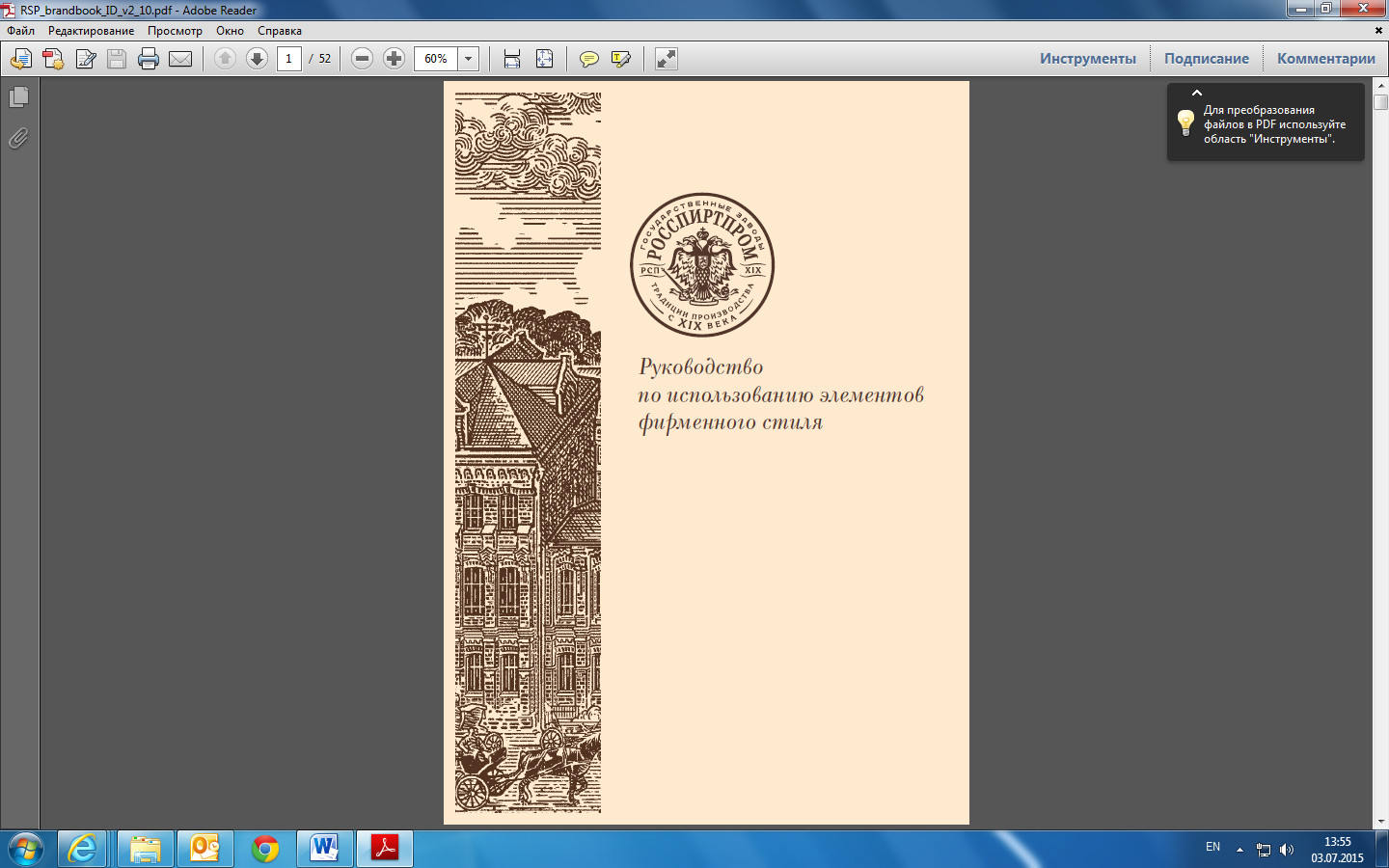 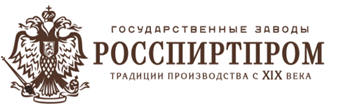 Объект исследования
Предприятие ООО «КурскПродукт» - дочернее общество крупнейшей российской компании по производству этилового спирта АО «РОССПИРТПРОМ»
ПРОИЗВОДСТВО ПРЕДСТАВЛЕНО СЛЕДУЮЩИМИ ПРОДУКТАМИ:
Применяют в ликероводочной, винодельческой, медицинской, фармацевтической, оборонной промышленности.
Этиловый спирт сортов «Люкс», «Высшая очистка»
Барда сухая кормовая
Используют в качестве сырья для комбикормовой продукции сельскохозяйственным животным и птице.
Концентрат головных и сивушных примесей
Являются сырьем для получения технических спиртов, применяемых в парфюмерной, фармацевтической, лакокрасочной промышленности
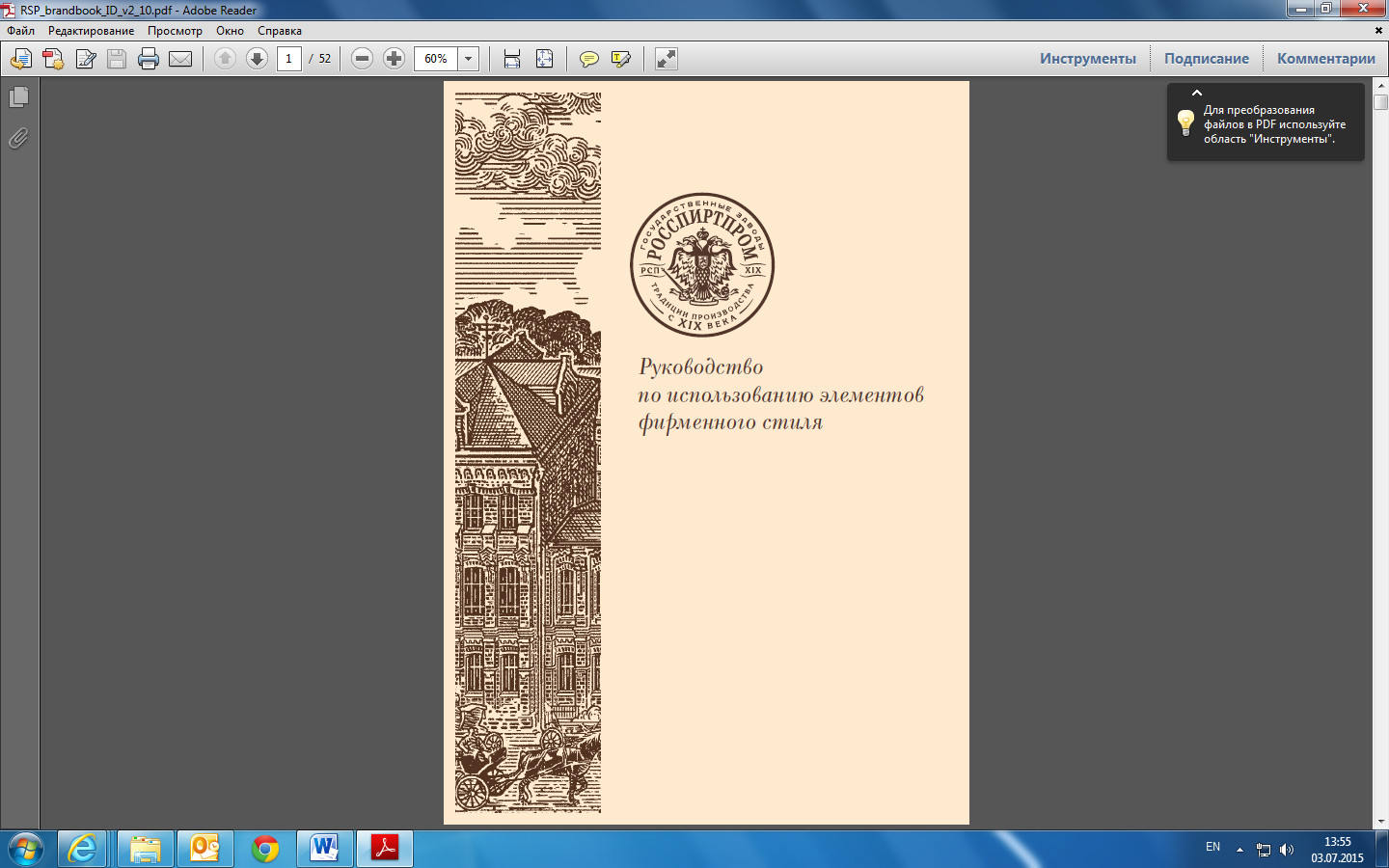 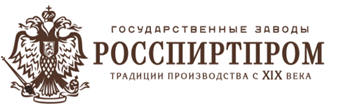 Объект исследования
Общество с ограниченной ответственность «КурскПродукт»
Создано: 30 июня 2010 г. Основано: 1861 г. 
Адрес места нахождения: Россия, Курская область, Глушковский район, пгт. Теткино, Бочарникова ул., д. 39
Численность (шт. ед.): 213
Производственная мощность (лицензионная): 3 740 000  дал в год
Основные покупатели спирта этилового, в том числе денатурированного: Алкогольная Сибирская группа, АО «Великоустюгский ликеро-водочный завод», АО МПБК «Очаково», ПАО «Нижнекамскнефтехим», ООО «ГалоПолимер Кирово-Чепецк», АО «Арнест», ООО «Аэрозоль Новомосковск», ООО «Гатчинский спиртовой завод».
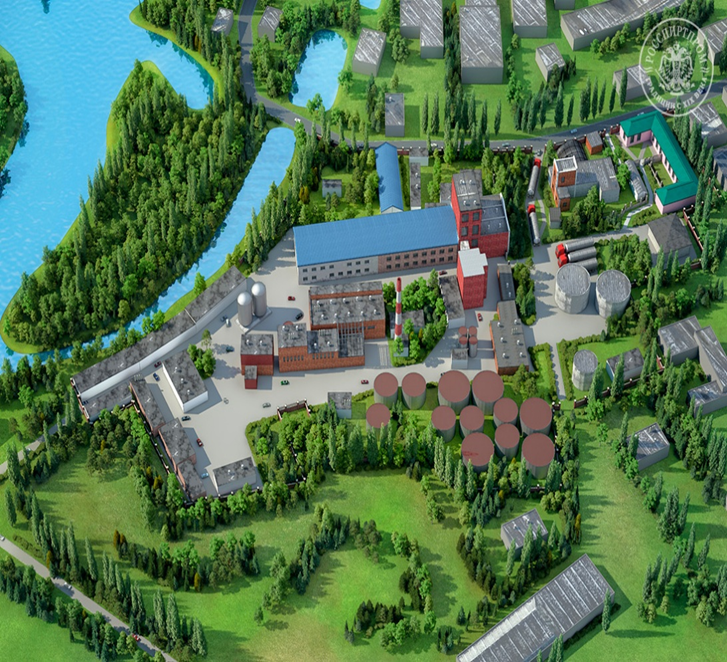 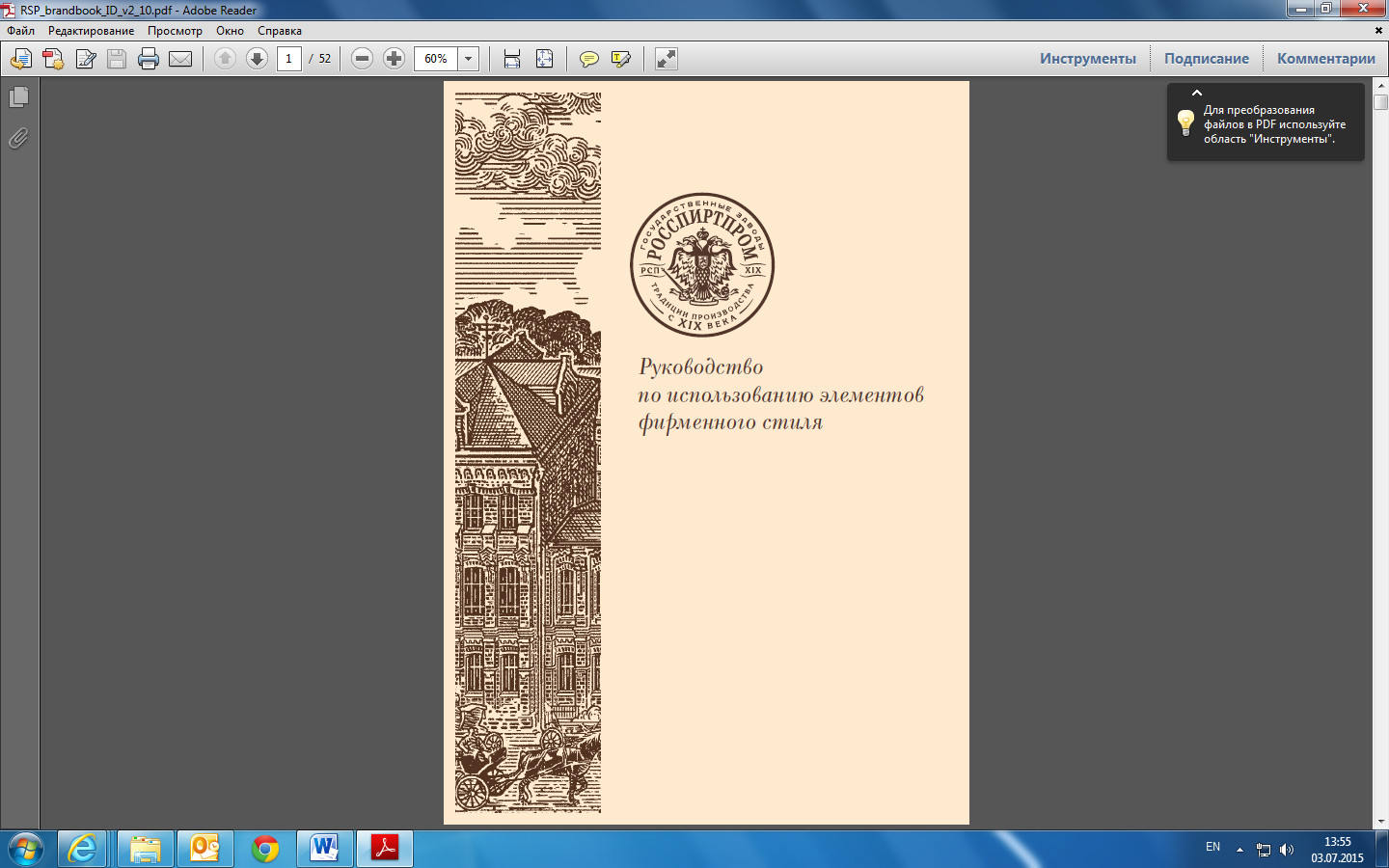 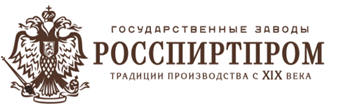 Ключевые показатели эффективности деятельности
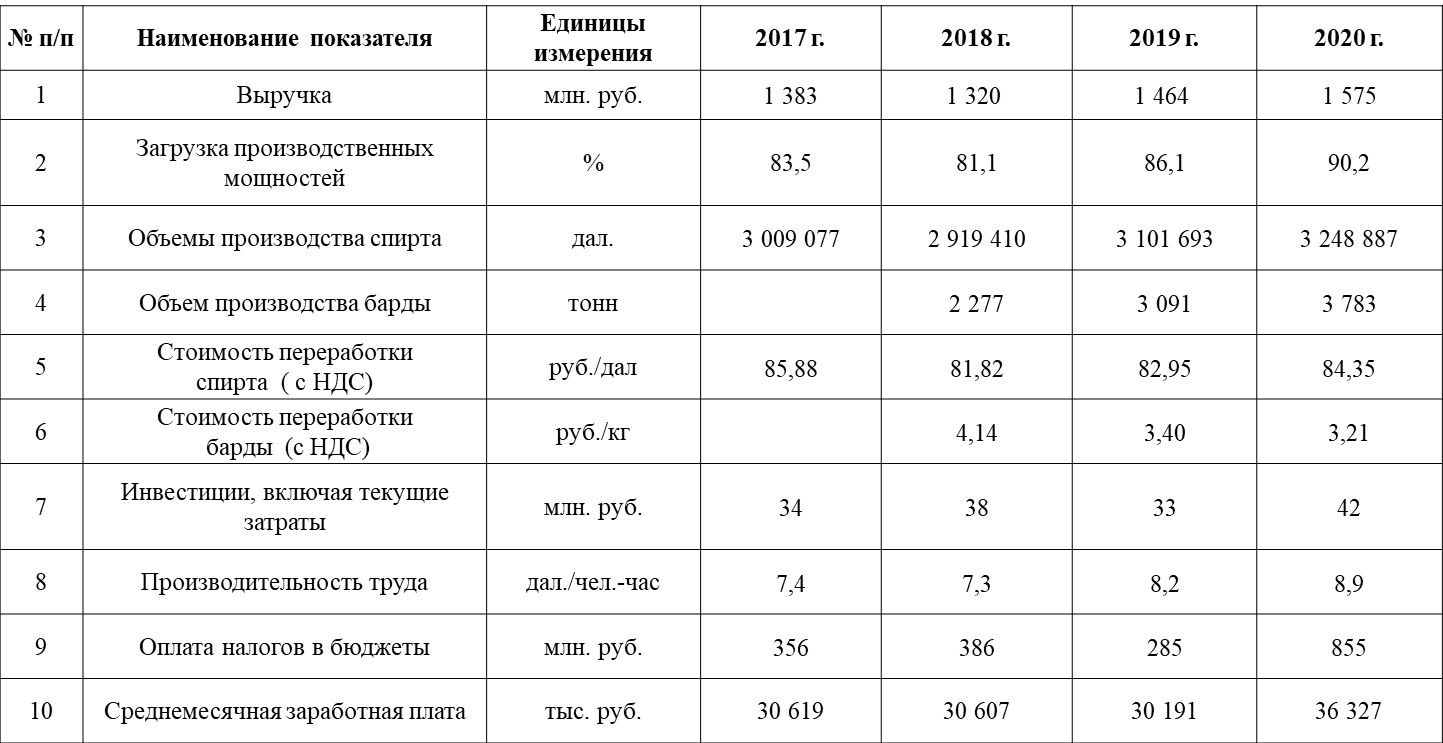 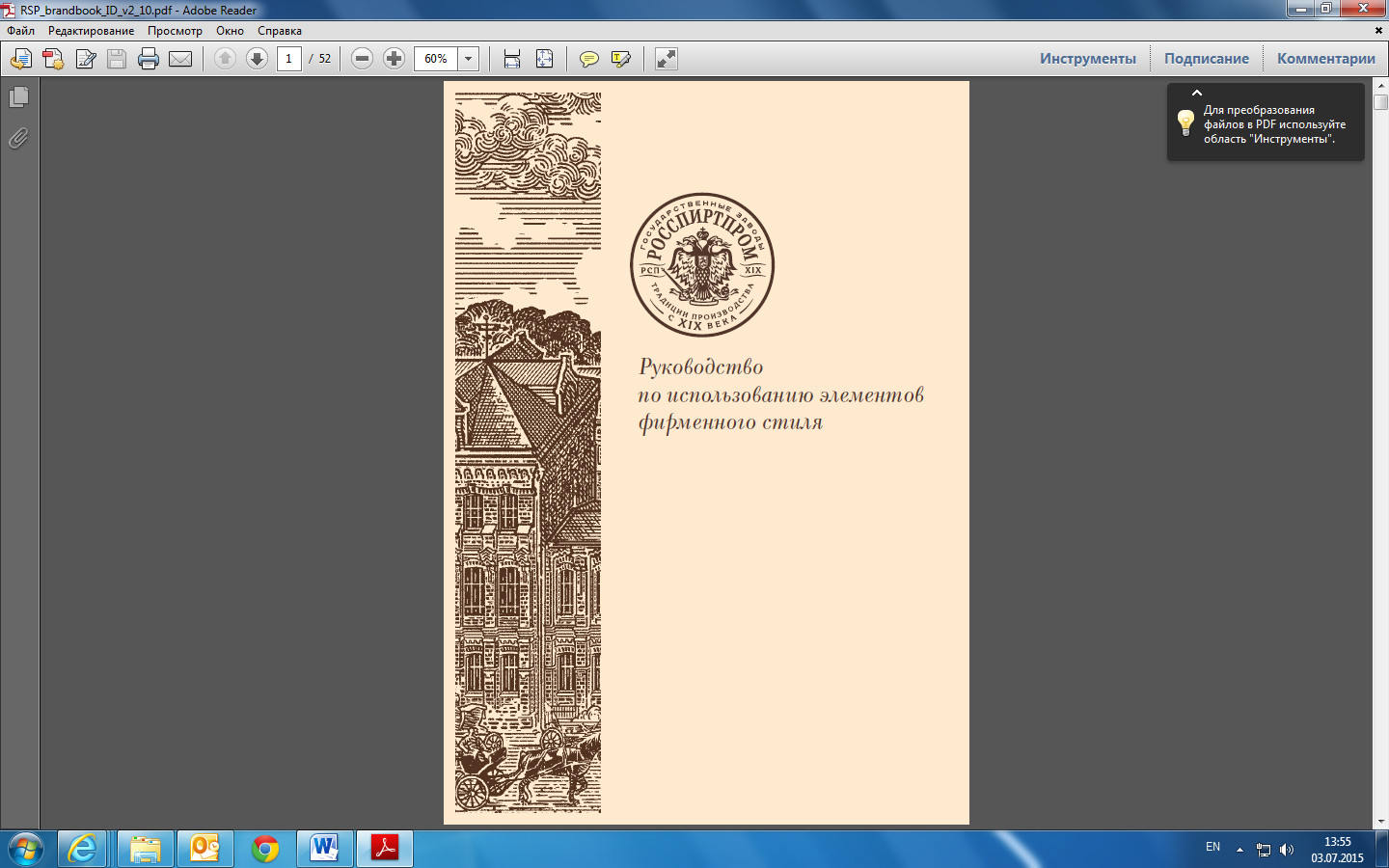 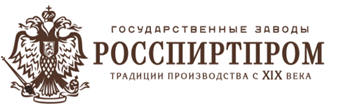 SWOT-АНАЛИЗ
Сильные стороны
Слабые стороны
1. Широкая линейка выпускаемой продукции, востребованной алкогольной отраслью, среди предприятий, химической, парфюмерно-косметической отрасли, а также предприятий оборонно-промышленного комплекса.
2. Наличие цеха по производству спирта этилового денатурированного.
3. Производство спирта сорта «Высшая очистка» нивелирует риски выпуска нестандартной продукции.
4. Возможность отгрузки спирта авто и ж/д транспортом. 
5. Завод имеет выгодное расположение по отношению к источникам основного сырья для производства этилового спирта.
6. Завод обладает опытом экспортных поставок.
1. Высокий процент износа оборудования, зданий, сооружений и инженерных сетей.
2. Низкий уровень автоматизации и механизации производственных процессов.
3. Высокий уровень потребления энергоресурсов при производстве спирта из зерна.
4. Использование речной воды в технологическом цикле.
5. Отсутствие возможности  складирования запасов мелассы приводит к финансовым потерям вследствие невозможности нивелирования сезонного роста цен.
Угрозы
Возможности
1. Наличие двух производств, которые позволяют оперативно перестраиваться под потребности рынка без снижения производственных мощностей.
1.     Угроза остановки производства, инцидентов на опасных производственных объектах завода вследствие  отсутствия альтернативного источника электроснабжения.
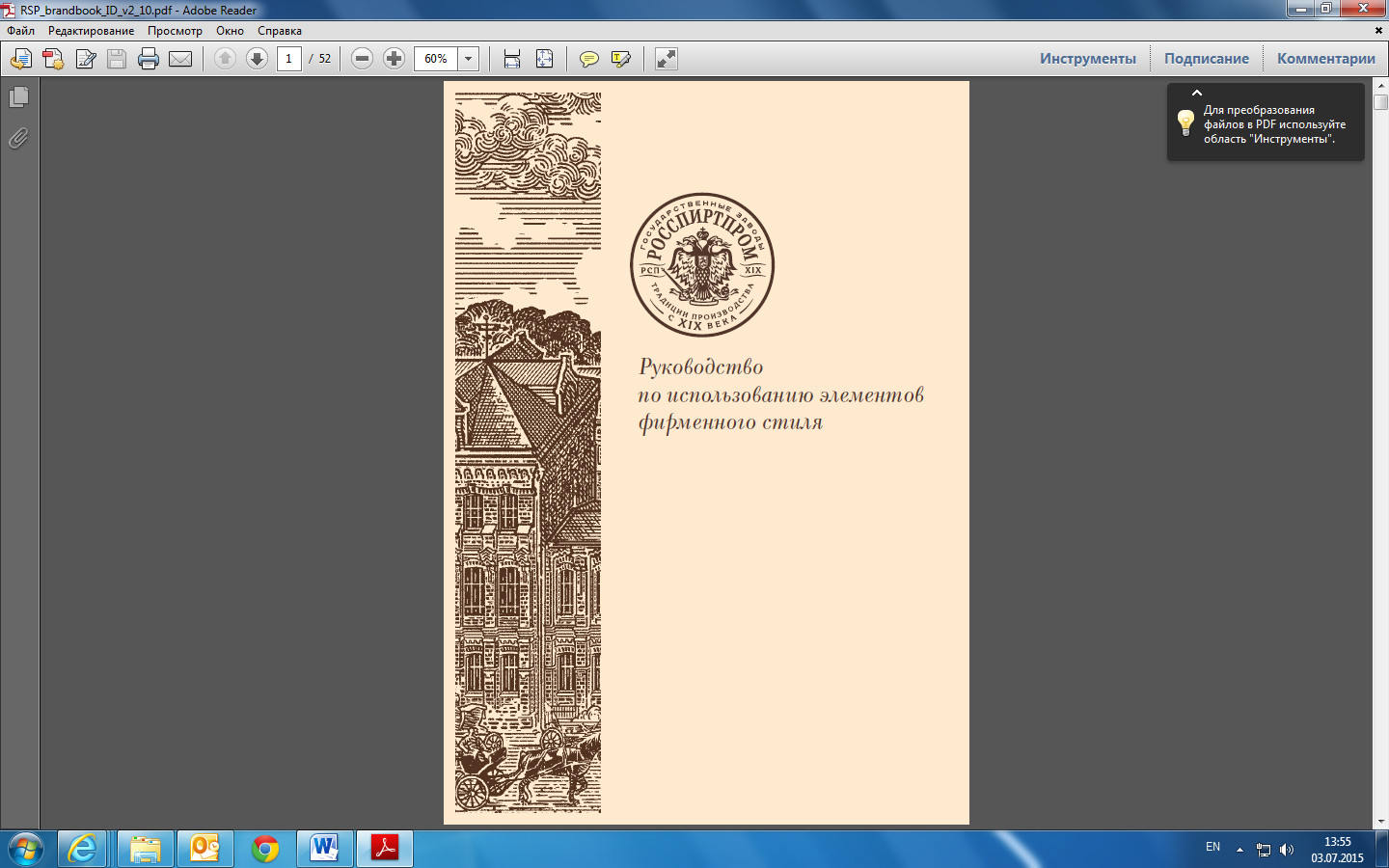 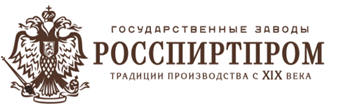 ПРОБЛЕМА
Вопросы охраны окружающей среды сегодня становятся всё более актуальными, особенно для таких индустриальных регионов, как Курская область. Спиртовый завод в Теткинском районе Глушковского района является источником значительного количества отхода органического происхождения – послеспиртовой барды. 
Барда – жидкий остаток после перегонки спирта из бражки, который содержит все компоненты зернового сырья за исключением крахмала. Количество барды превышает количество произведённого спирта в 12 раз и составляет до 900 тонн в сутки.  В случае переработки в неполном объеме, отработанная масса попадет в окружающую среду и в процессе биологического разложения с выделением опасных веществ приведет к масштабному экологическому бедствию.
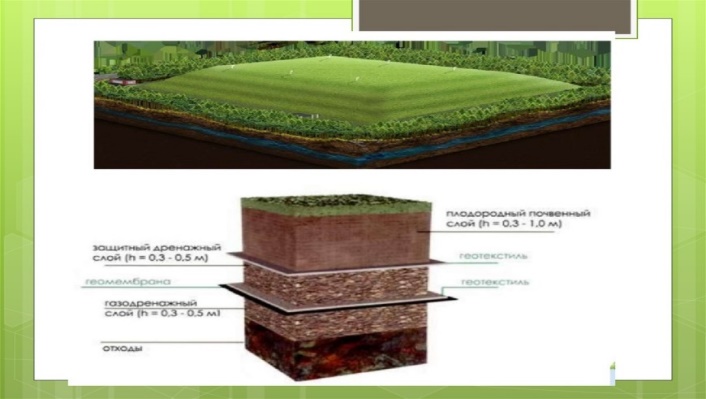 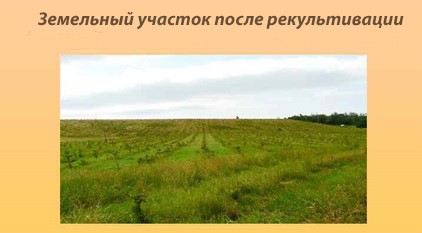 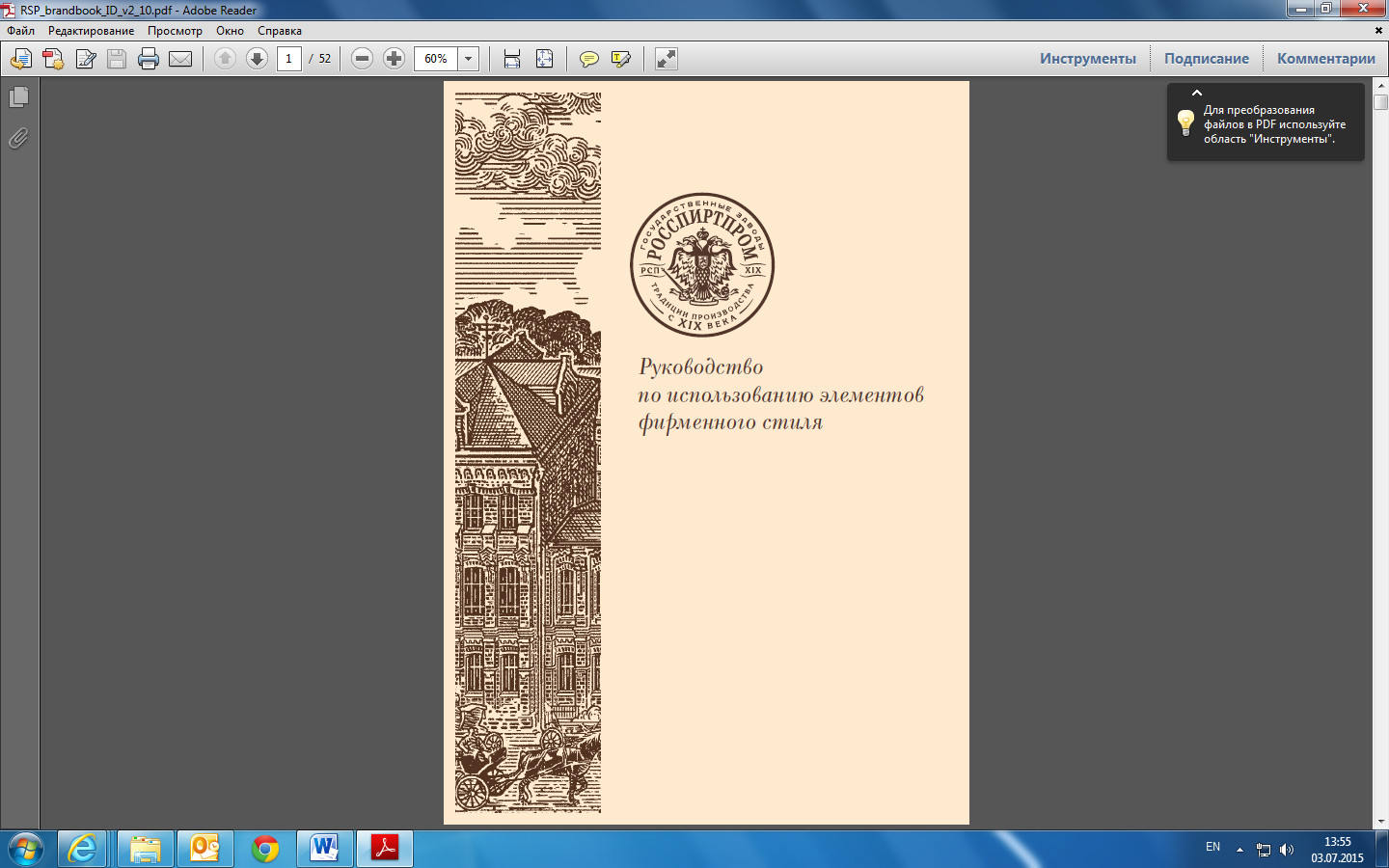 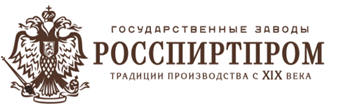 ЭТАПЫ РЕАЛИЗАЦИИ ПРОЕКТА
1. Разработка стадии проектной документации, экспертиза
(Длительность 8 месяцев, июнь 2021г - январь 2022г)

2. Разработка стадии рабочей документации
(Длительность 3 месяца, январь 2022г – март 2022)

3. Изготовление оборудования, в том числе разработка базового и детального инжиниринга
(Длительность 4 месяца, февраль 2022г – май 2022г)

4. Доставка оборудования и растаможка
(Длительность 3 месяца, февраль 2022г – апрель 2022г)

5. Проведение строительно-монтажных работ
(Длительность 11 месяцев, май 2022г – март 2023г)

6. Пуско-наладочные работы, ввод в эксплуатацию
(Длительность 2 месяца, март 2023г – апрель 2023г)
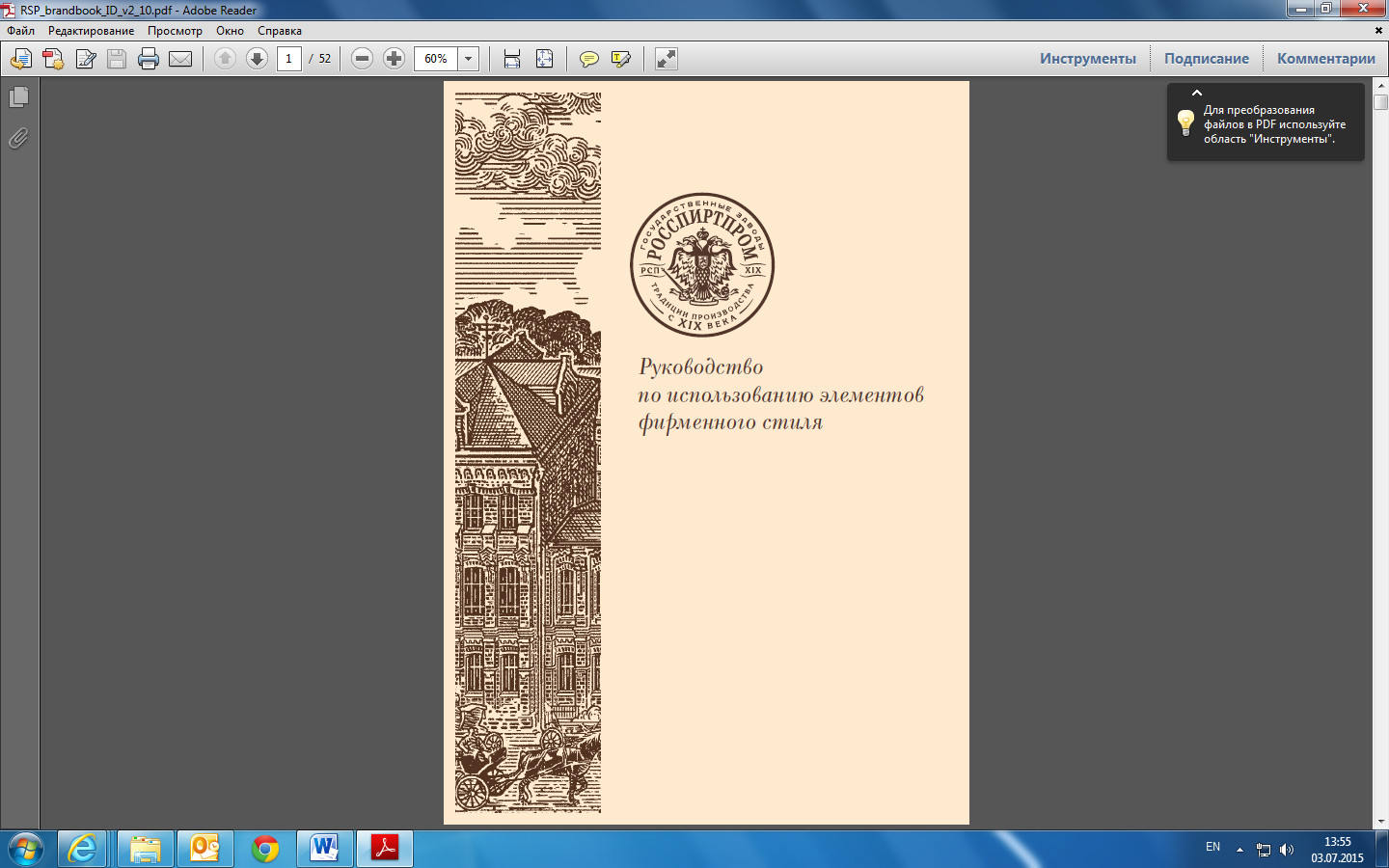 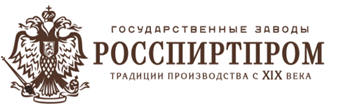 РЕСУРСЫ
Инвестиционные затраты по реализации проекта составят ориентировочно 732,5 млн. руб. с учетом НДС, в том числе:

-    2022 г. – 286 млн. руб.
2023 г. – 347 млн. руб.
2024 г. – 99 млн. руб.

Источник финансирования – собственные средства.
Для реализации проекта потенциал обеспеченности топливо-энергетическими ресурсами, водой  на действующем предприятии – в достаточном количестве. 
Наличие свободных площадей для строительства имеется.
Дополнительное увеличение штатной численности планируется на 20 единиц.
Кадровый потенциал в соответствующей квалификации на рынке труда Курского района без привлечения из других регионов имеется.
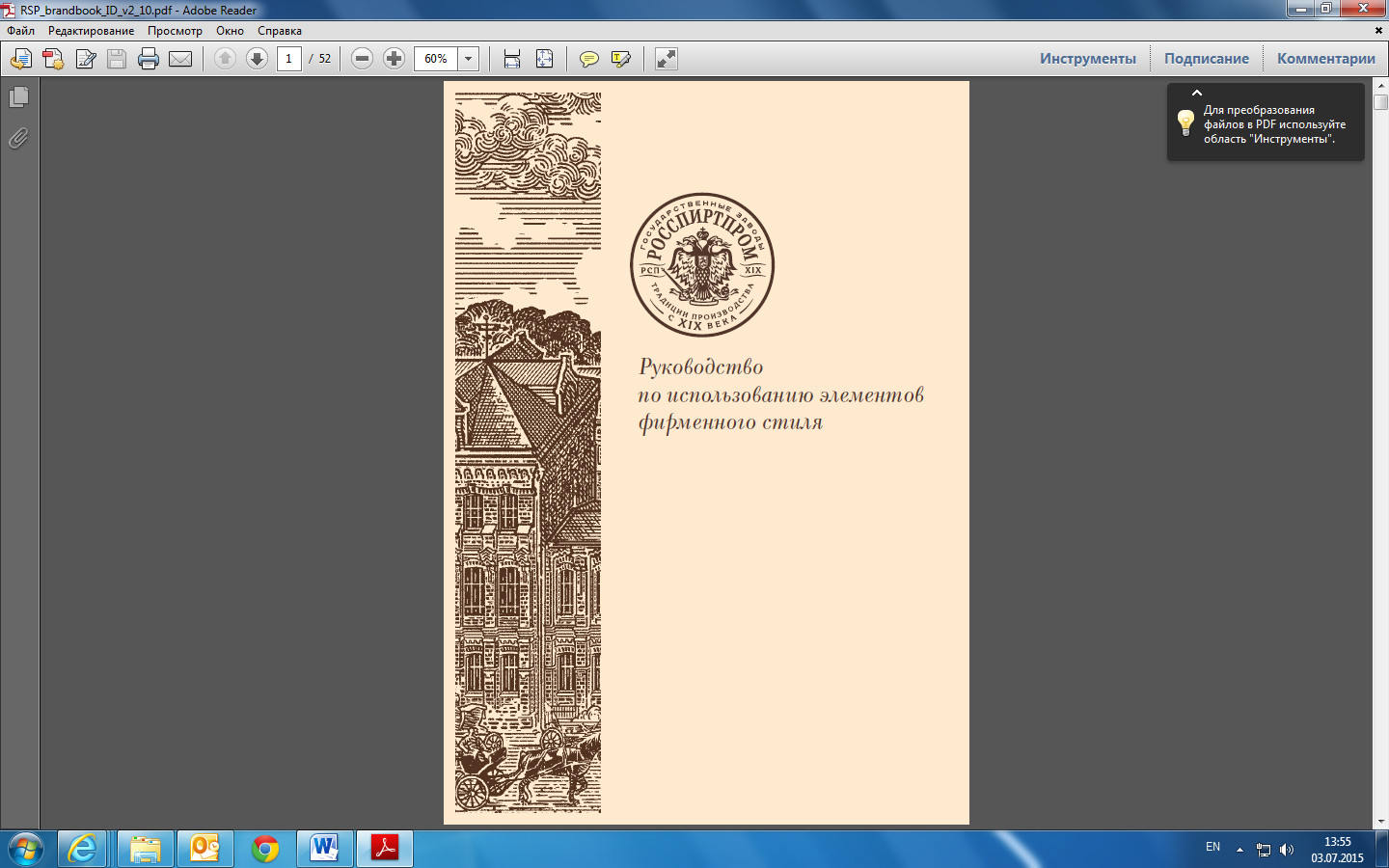 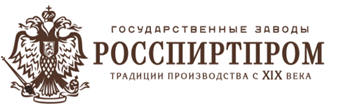 ОЖИДАЕМЫЕ РЕЗУЛЬТАТЫ
Ожидаемые результаты для компании:
Дополнительный доход от увеличенного объема производства спирта и барды.
В результате модернизации объем выпускаемого спирта в сутки  увеличится с 7000 до 9000 дал. 
Объем сухой барды в сутки увеличится при переработке пшеницы с 31,5 до 96,3 тонн, при переработке кукурузы с 25,5 до 77,9 тонн.
В сфере повышения производительности труда и поддержки занятости:
- Рост производительности труда на 10%
Вклад в достижение стратегических задачах развития Российской Федерации и Национальных проектов Курской  области:
В сфере экологии:
- Применение всеми объектами, оказывающими значительное негативное воздействие на окружающую среду, системы экологического регулирования, основанной на использовании наилучших доступных технологий
- Эффективное обращение с отходами производства
В сфере повышения производительности труда и поддержки занятости:
- Стимулирование внедрения передовых управленческих, организационных и технологических решений для повышения производительности труда и модернизации основных фондов, в том числе посредством предоставления налоговых преференций.
- Рост производительности труда на 10%
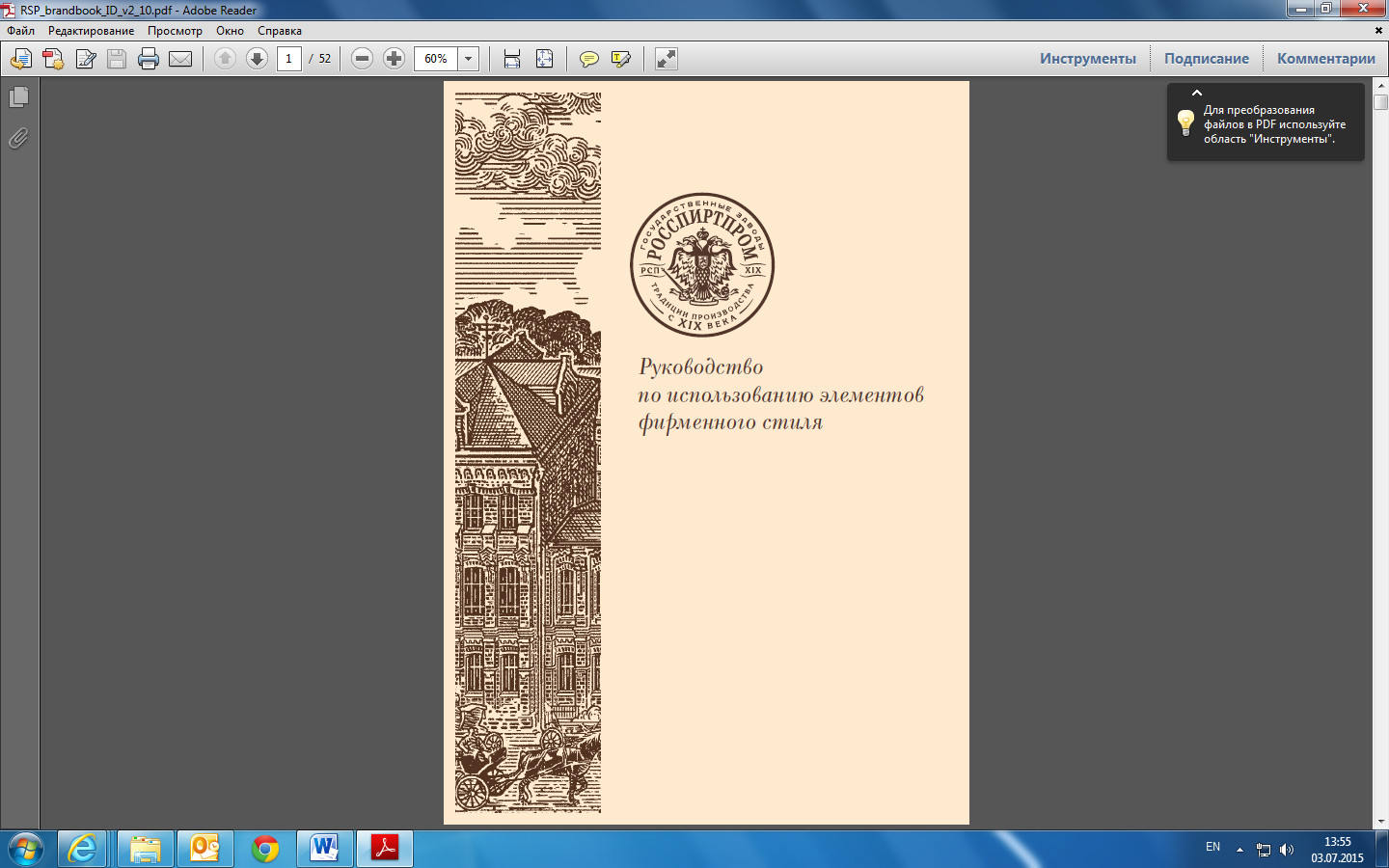 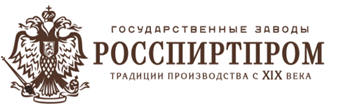 КОМАНДА ПРОЕКТА
СОСТАВ ПРОЕКТНОЙ ГРУППЫ:

Сотрудники управляющей компании:
Руководитель Проектной группы:
Директор Департамента производства спирта.
Заместитель руководителя Проектной группы:
Начальник производственно-технического управления Департамента производства спирта, куратор по проектированию и строительству зданий и сооружений.

Сотрудники предприятия: 
Заместитель директора по производству ООО «КурскПродукт»  -  руководитель проекта. 
Директор ООО «КурскПродукт».
Главный инженер ООО «КурскПродукт».
Сотрудники Всероссийского научно-исследовательского института пищевой биотехнологии:
- Заведующий отделом технологии спирта и комплексной -переработки сырья.
- Заведующий лабораторией комплексной переработки сырья.
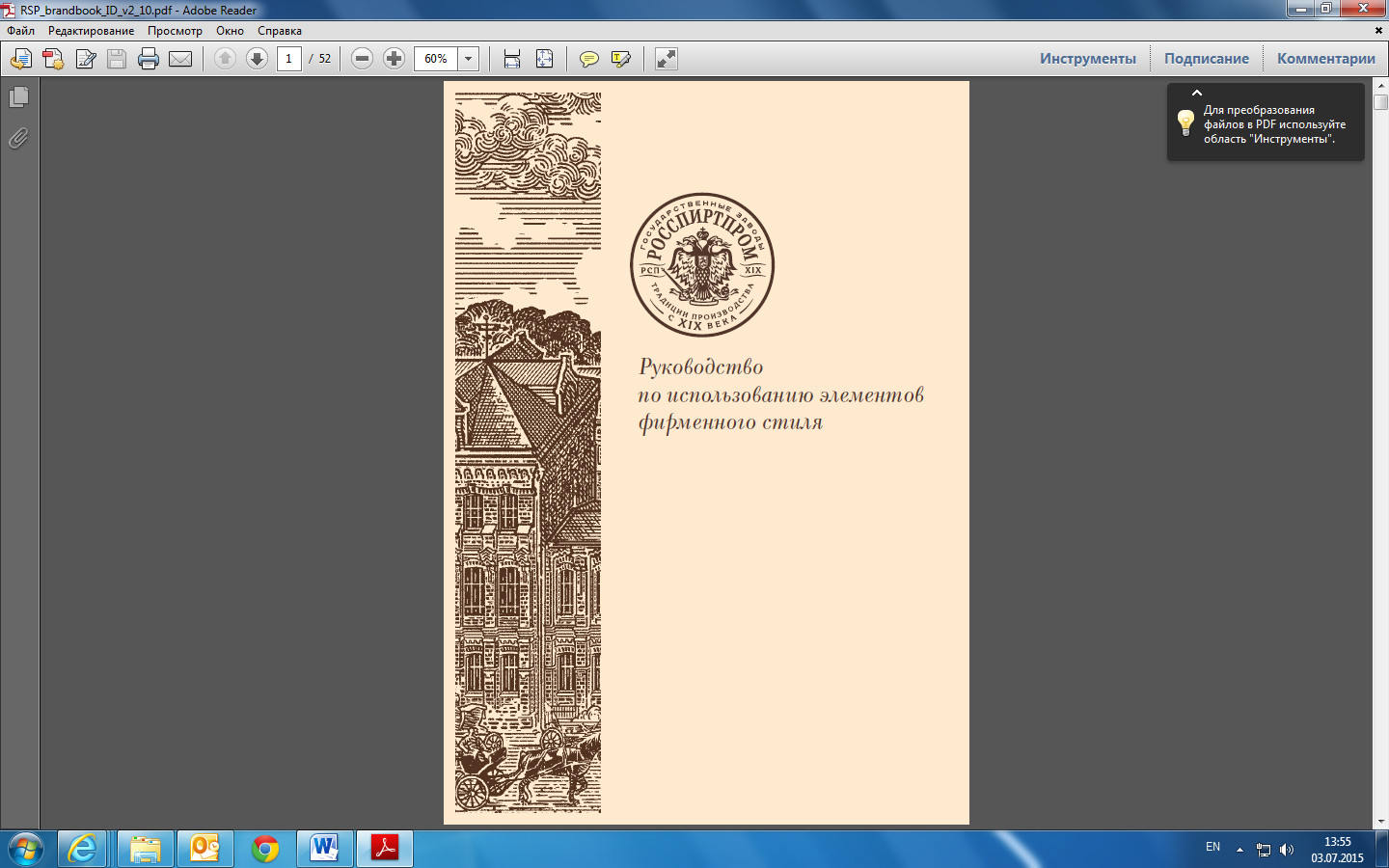 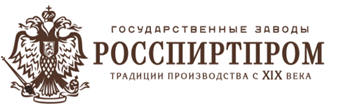 ЗАКЛЮЧЕНИЕ
Планируемый дополнительный доход составит порядка 360 млн руб. в год.

Срок окупаемости проекта - 2 года.

Реализация проекта также будет способствовать выполнению Государственной программы развития сельского хозяйства Курской области:
Позволит решать экологические проблемы;
Повышать степень переработки зернового сырья;
Создавать кормовую базу для животноводства и птицеводства;
Создавать новые рабочие места;
Увеличивать инвестиционную привлекательность Глушковского района для сельхозпроизводителей.
Реализация проекта приведет к повышению благосостояния, уровню жизни, занятости населения и устойчивому развитию сельских территорий.
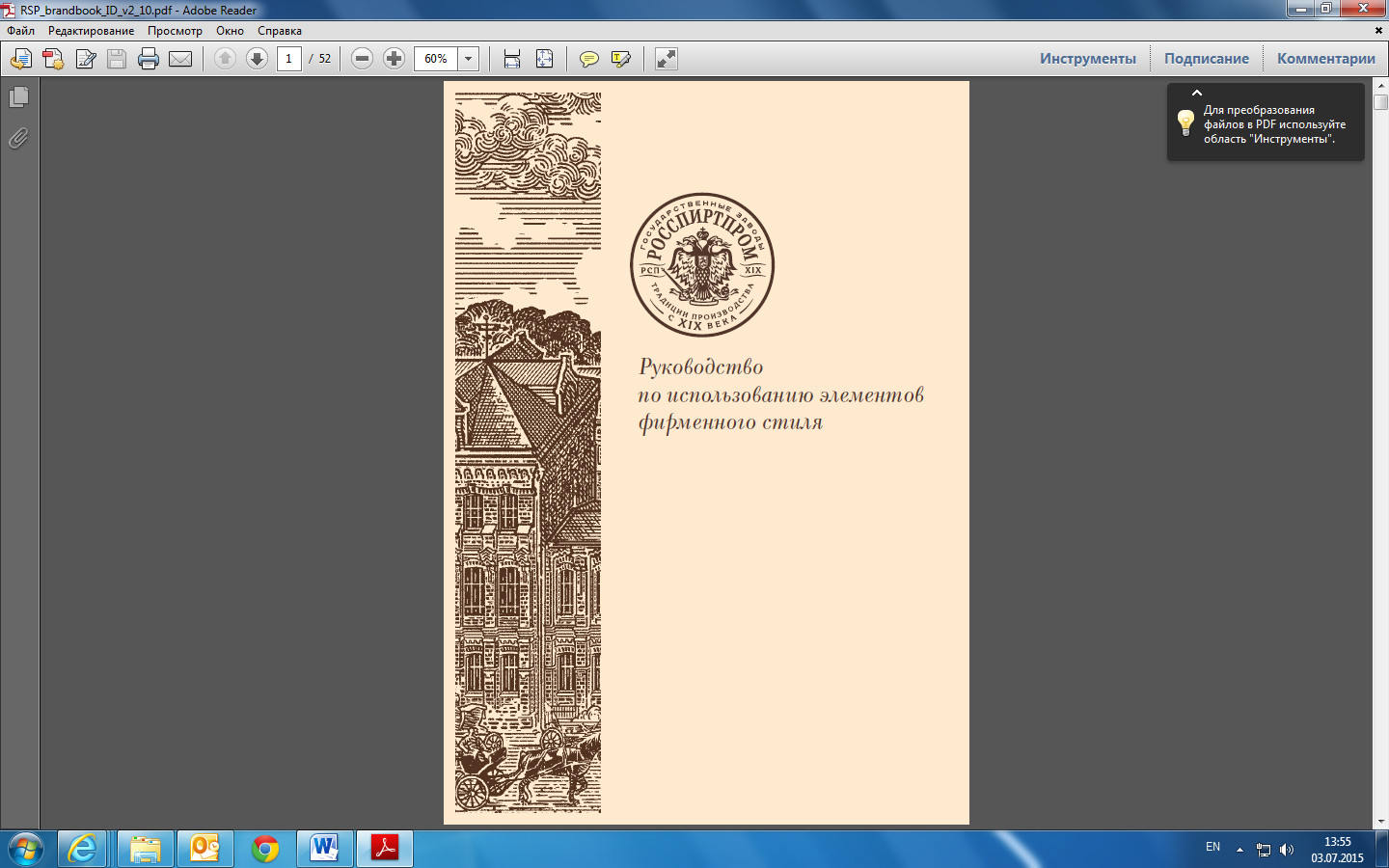 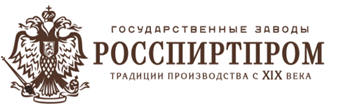 СПАСИБО ЗА ВНИМАНИЕ
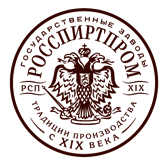